AÇÕES DESENVOLVIDAS PELA SECRETEARIA MUNICIPAL DA AGRICULTURA DE GRANDES RIOS  NO ANO 2021
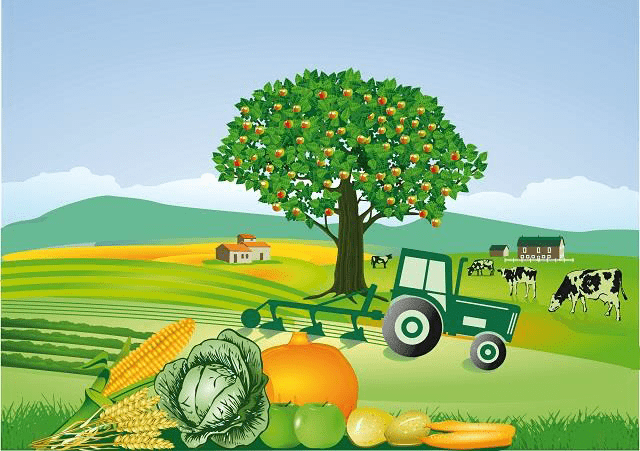 APOIO ÀS ASSOCIAÇÕES
ASSOCIAÇÃO DOS PRODUTORES RURAL: FLÓRIDA DO IVAÍ 
ASSOCIAÇÃO DE HORTIFRUTI GRANJEIRO: SEMEANDO PARA FUTURO 
ASSOCIAÇÃO ALDOFO PINTO 
ASSOCIAÇÃO ACAFÉ
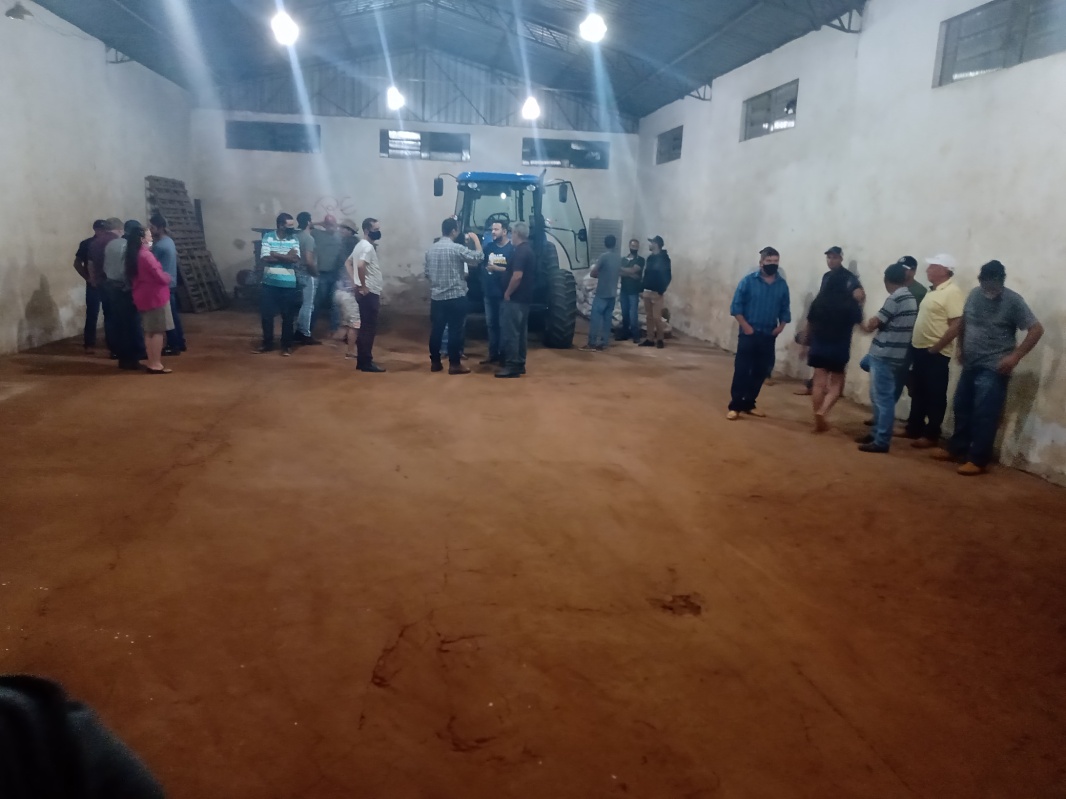 ASSOCIAÇÃO DOS PRODUTORES RURAIS: FLÓRIDA DO IVAÍ (Flórida do Ivaí)
Apoio à criação e abertura desta associação
Auxílio aos produtores na parte burocrática (ata de abertura, criação do estatuto, etc..)
Entrega de um trator TL 5.100 New Holland
Carreta de madeira 2 Rodas 
Explanados para construção de estufas
TRATOR ATENDE PRODUTORES ASSOCIADOS E NÃO ASSOCIADOS
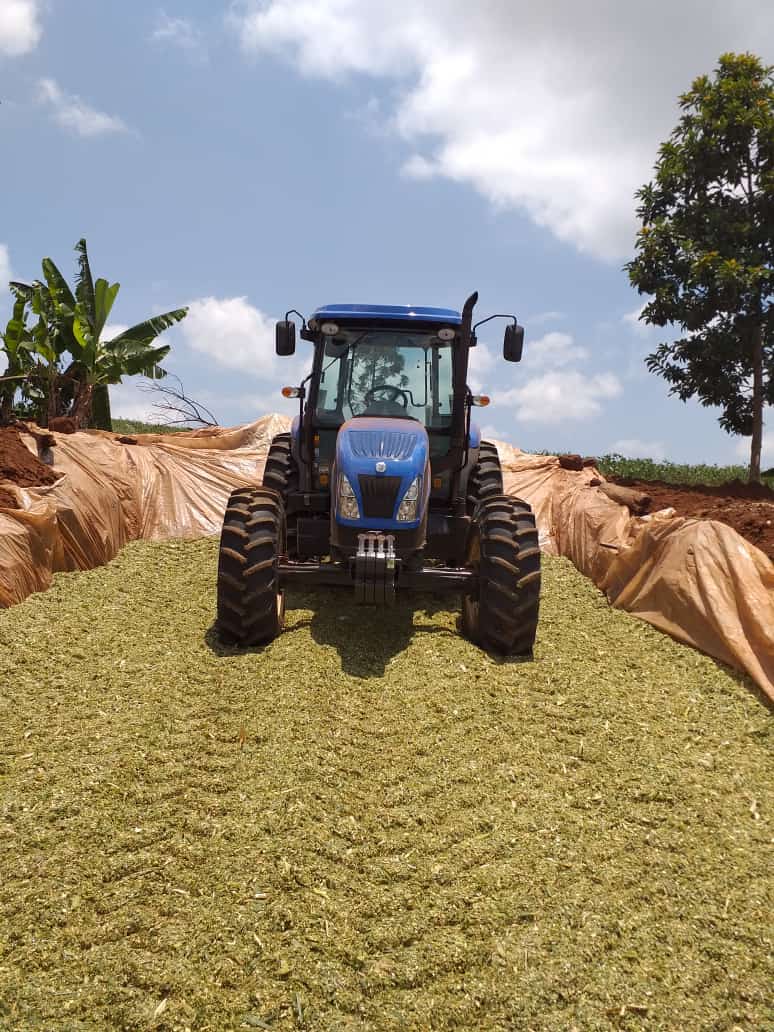 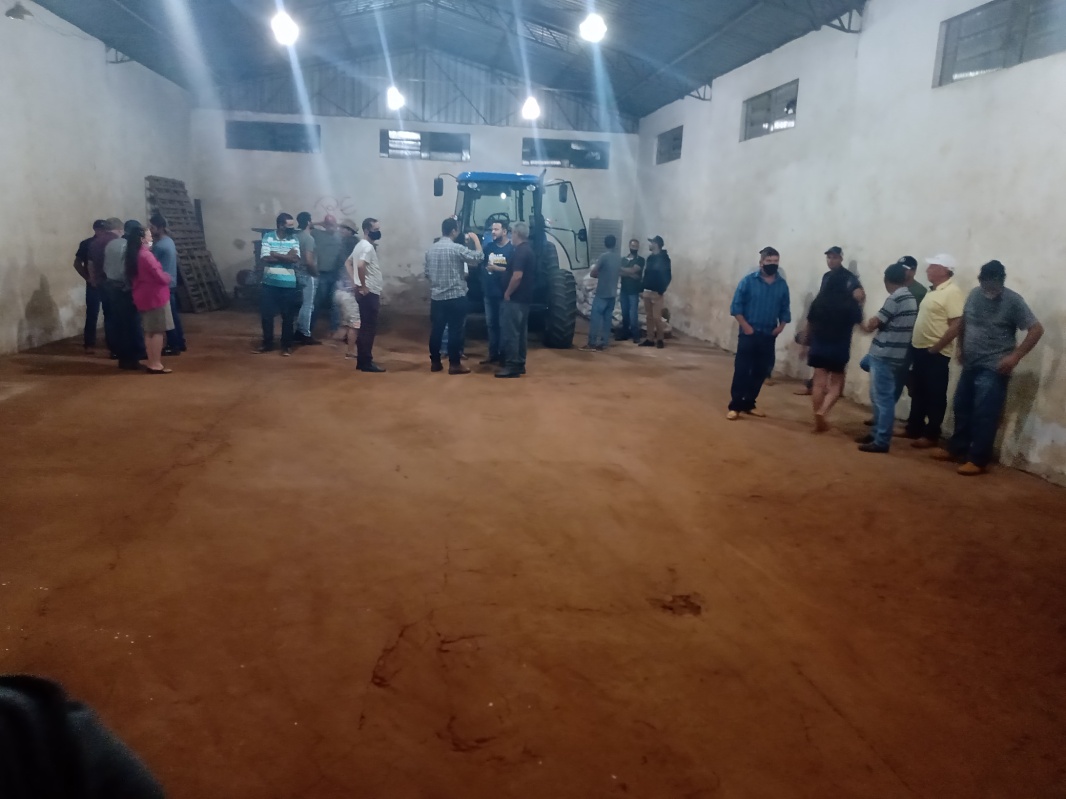 ASSOCIAÇÃO DE HORTIFRUTIGRANJEIROS: SEMEANDO PARA FUTURO (Ribeirão Bonito)
Elaboramos um projeto para concorrer a Linha de Crédito Coopera (Governo Estadual)  para  aquisição de vários equipamentos no valor de R$250.000,00 a fim de auxiliar nas culturas do morango e hortifrutis;
Adquirimos por emenda parlamentar um caminhão ¾ (0 km) que já esta em processo licitatório;
ASSOCIAÇÃO DE HORTIFRUTIGRANJEIROS: SEMEANDO PARA FUTURO (Ribeirão Bonito)
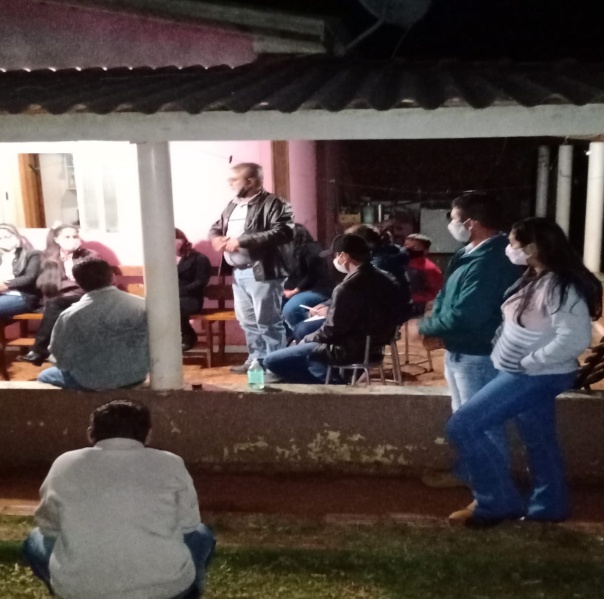 Visitamos uma cooperativa em Candido Abreu (COOPERCANDI)  em busca de novas ideais e conhecimento; 

Foram feitas reuniões
para avaliar a necessidade 
da associação em relação 
aos equipamentos.
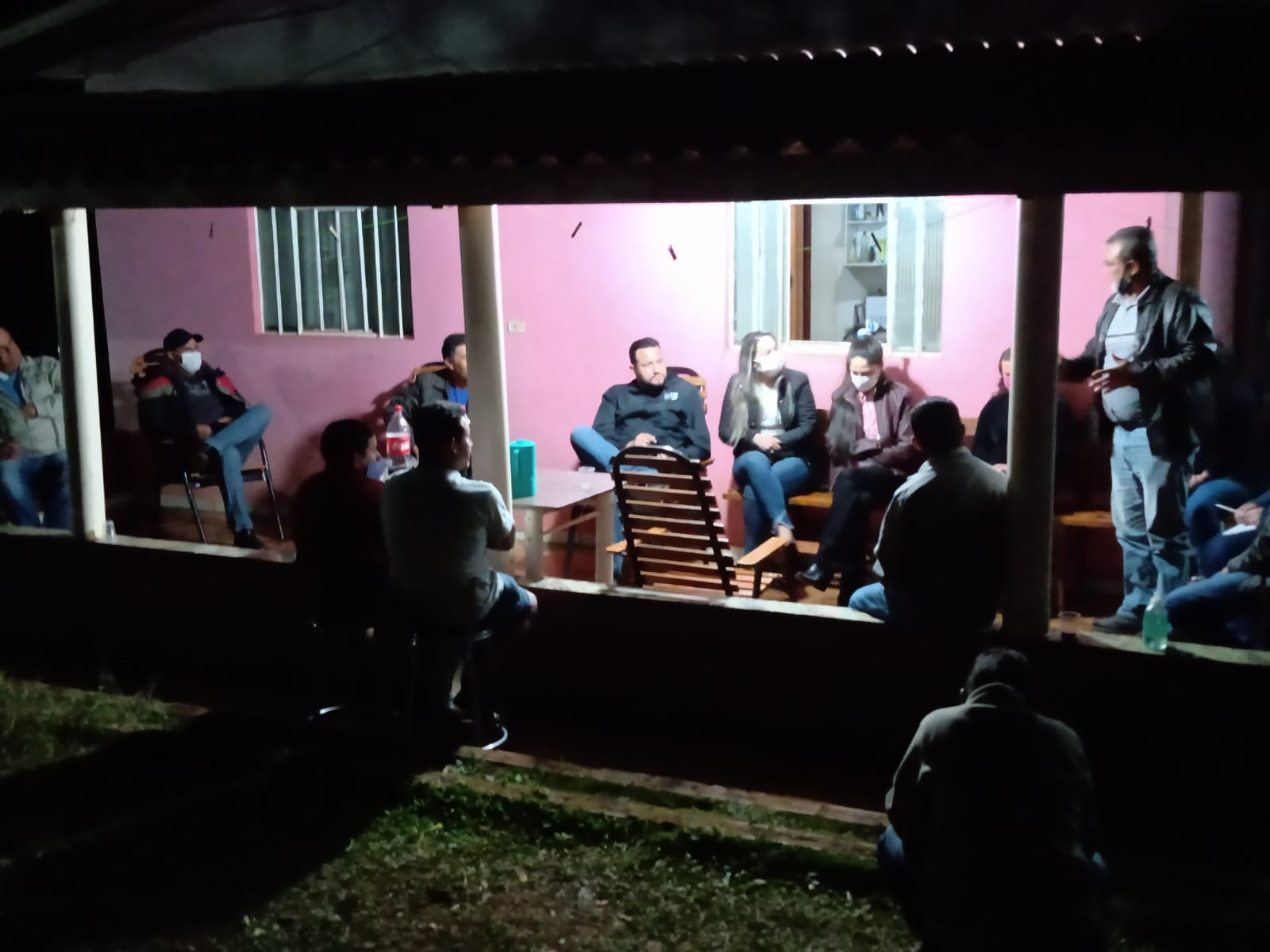 ENTREGA DO PROJETO COOPERA A REGIONAL DA SEAB- IVAIPORÃ
EQUIPAMENTOS ENTREGUES
PULVERIZADOR DE 400 LT
EQUIPAMENTOS ENTREGUES
DISTRIBUIDOR DE FERTILIZANTES E SEMENTES
ASSOCIAÇÃO ADOLFO PINTO  (POSTINHO)
Implantação de um Grupo de Bairro para regularização de poço artesiano;
Reuniões Técnicas; 
Reuniões para implantação do poço artesiano; 
Reunião para definirmos direcionamento de um recurso no valor de R$100.000,00:
 Decisão: entrega de um caminhão ¾.
REUNIÃO DA DEFINIÇÃO DO RECURSO
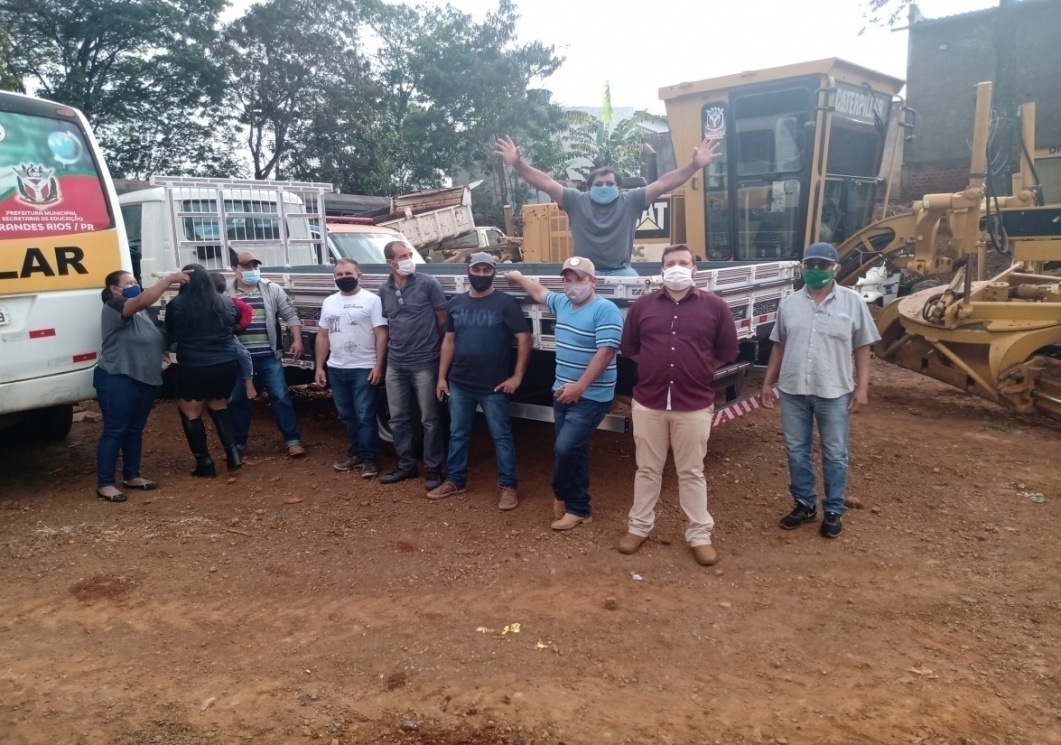 Decisão: liberação de um caminhão ¾, este que está em fase de regularização de documento para entrega.
IMPLANTAÇÃO DE PADRÃO E ESCAVAÇÃO PARA O ENCANAMENTO DO POÇO ARTESIANO
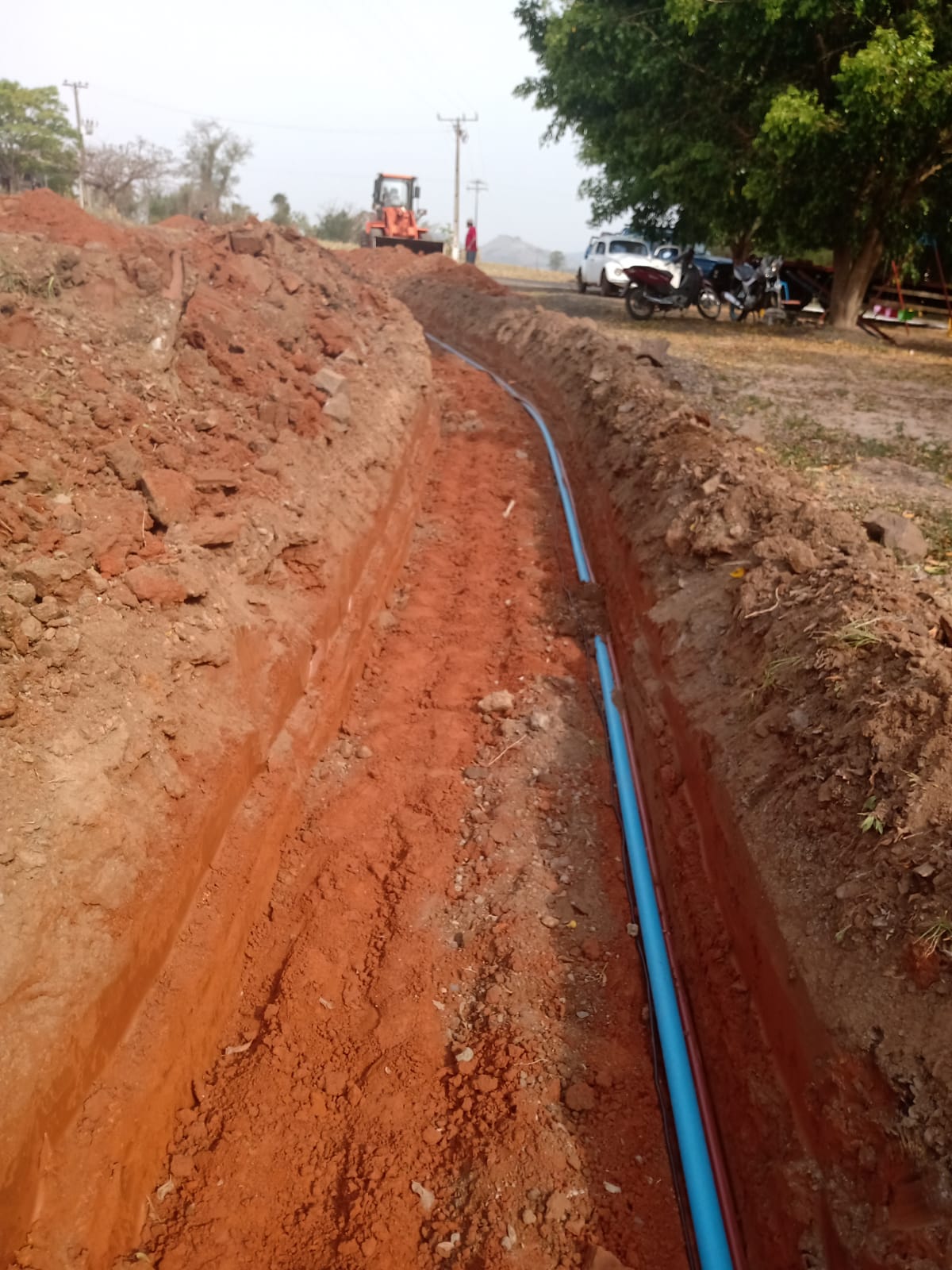 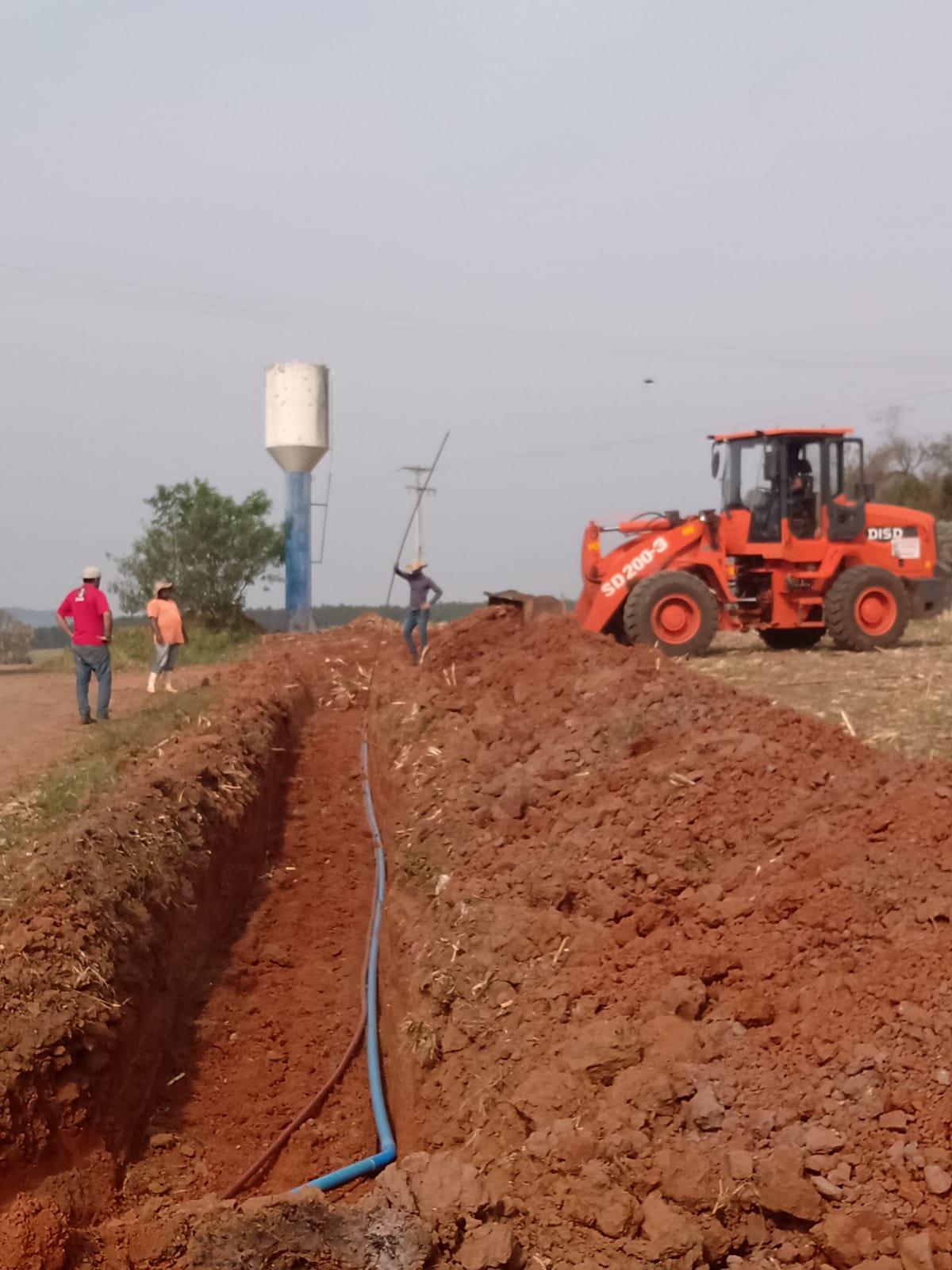 ASSOCIAÇÃO ACAFÉ
Reuniões para definirmos nova diretoria;
Reuniões sobre suas prestações de serviços.
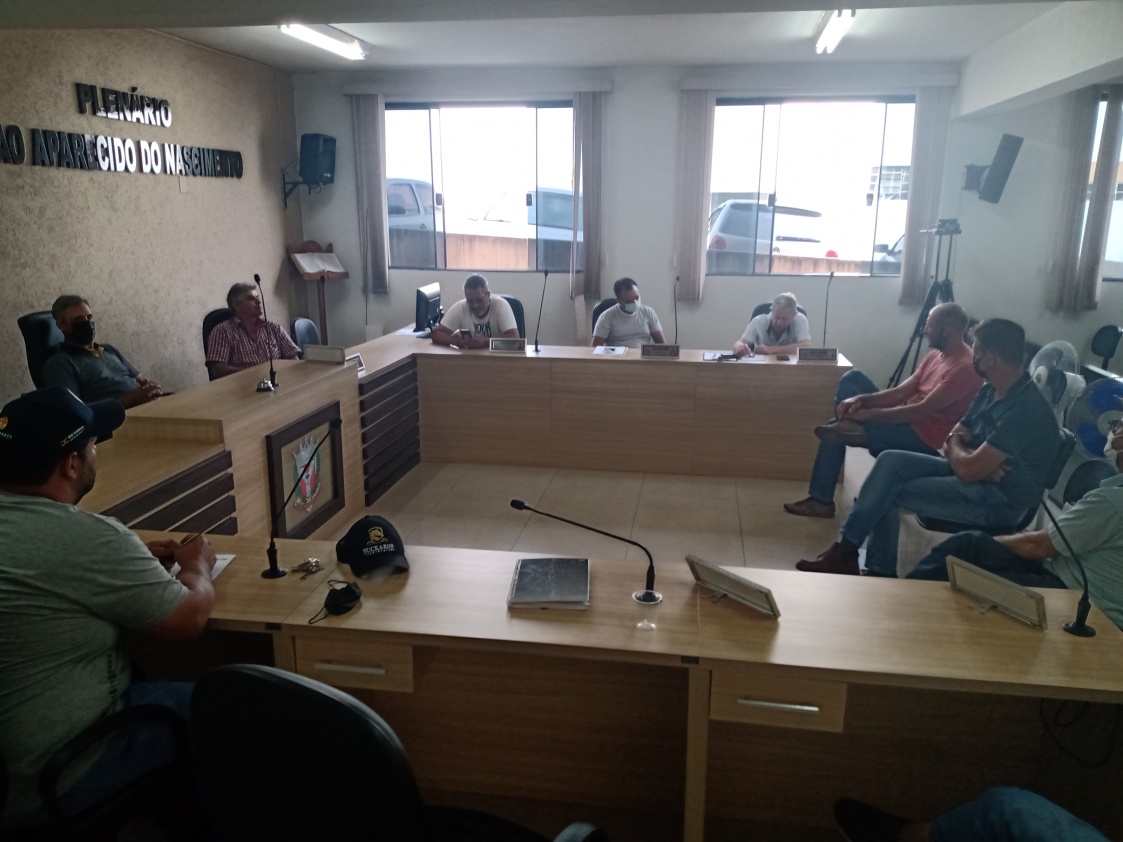 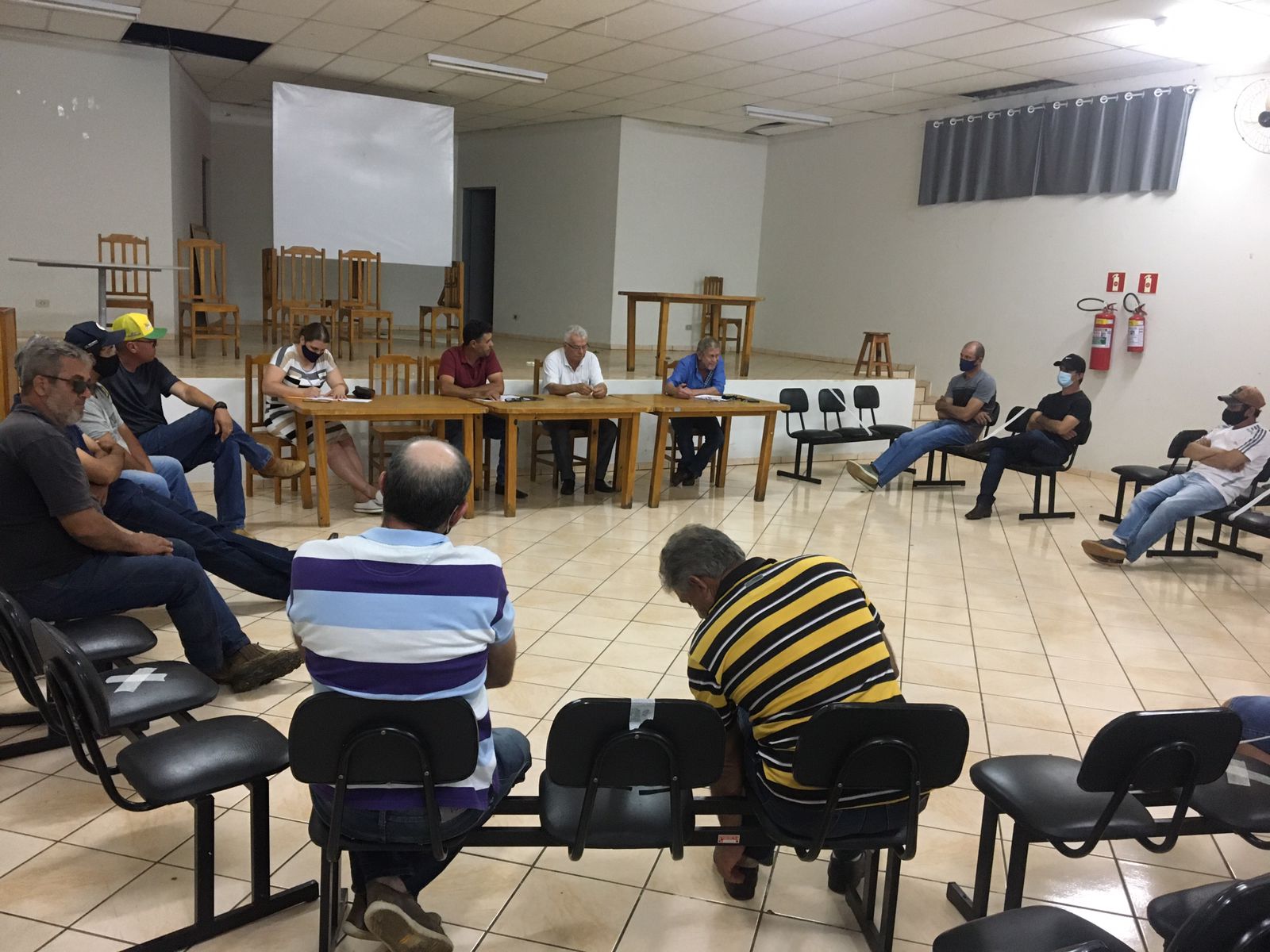 ENTREGA DE EQUIPAMENTOS
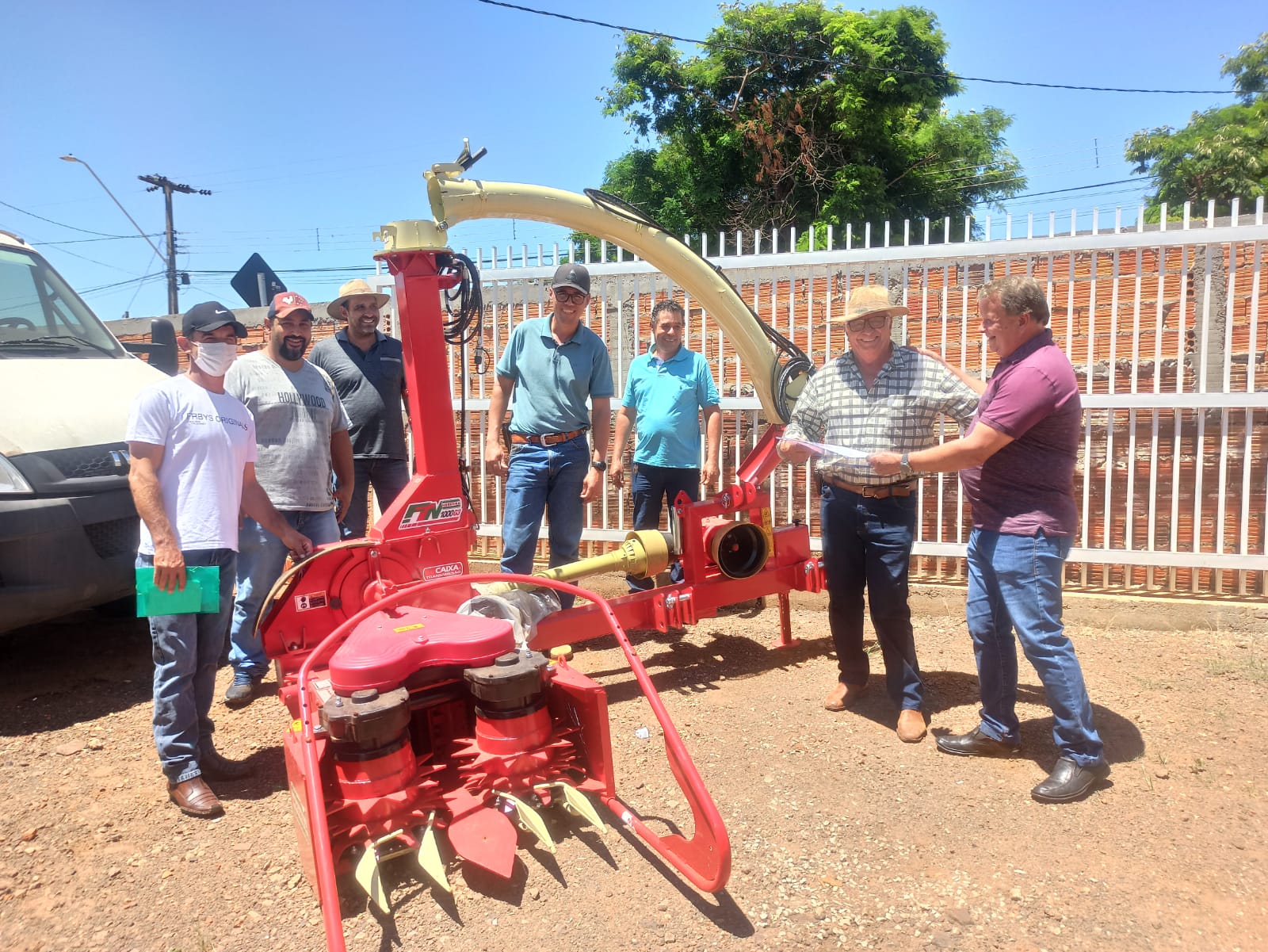 ENSILADEIRA DE ÁREA TOTAL
ENTREGA DE EQUIPAMENTOS
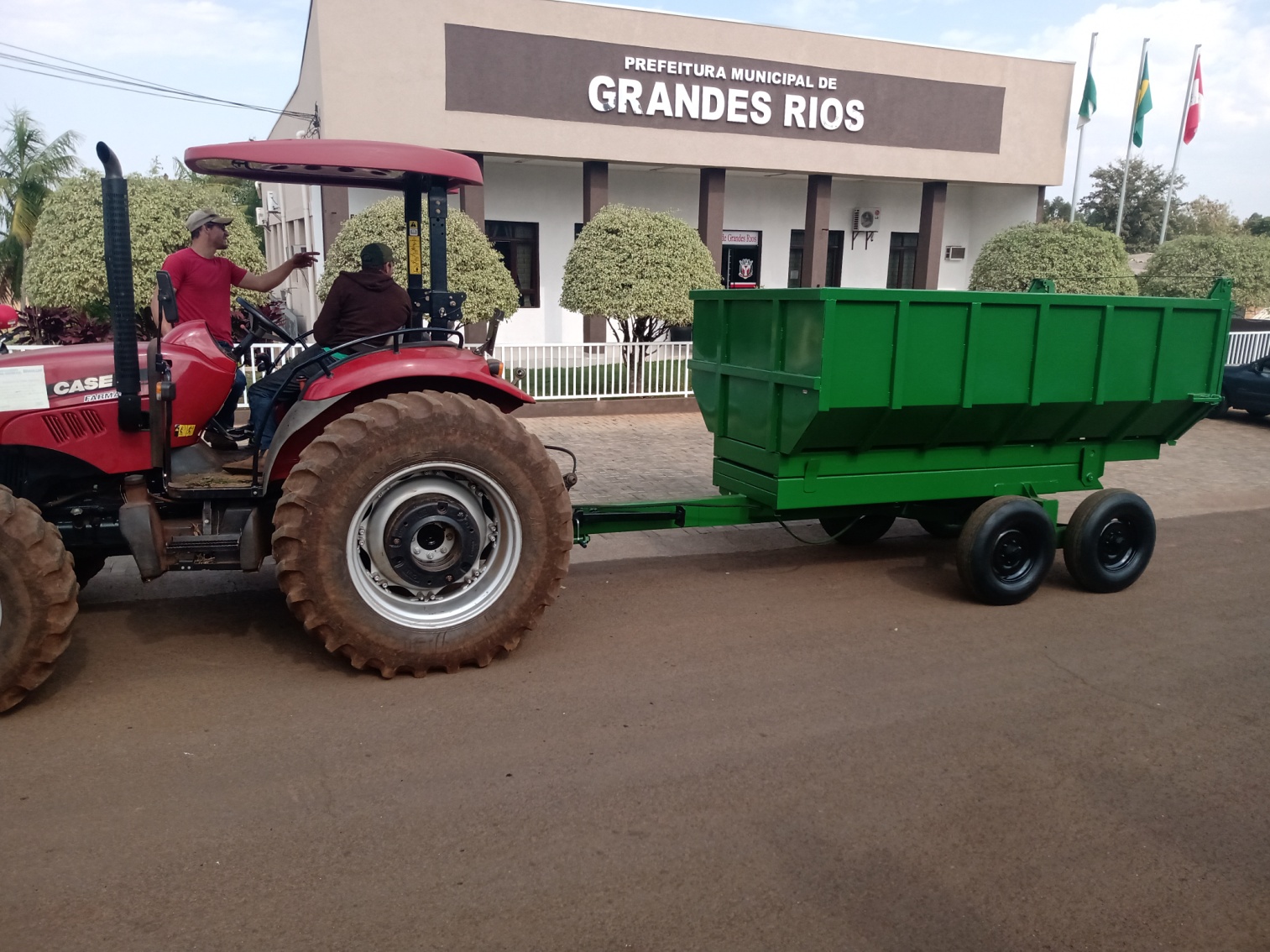 CARRETA BASCULANTE
REUNIÃO DO CMDRS(Conselho Municipal de Desenvolvimento Rural Sustentável)
Reunião feita em parceria com a secretaria de Meio Ambiente; 
Proposto a junção do Conselho do Meio Ambiente ao CMDR;
Proposta aceita pelo conselho ficando formalizado como CMDRSMA (Conselho Municipal de Desenvolvimento Rural Sustentável e Meio Ambiente).
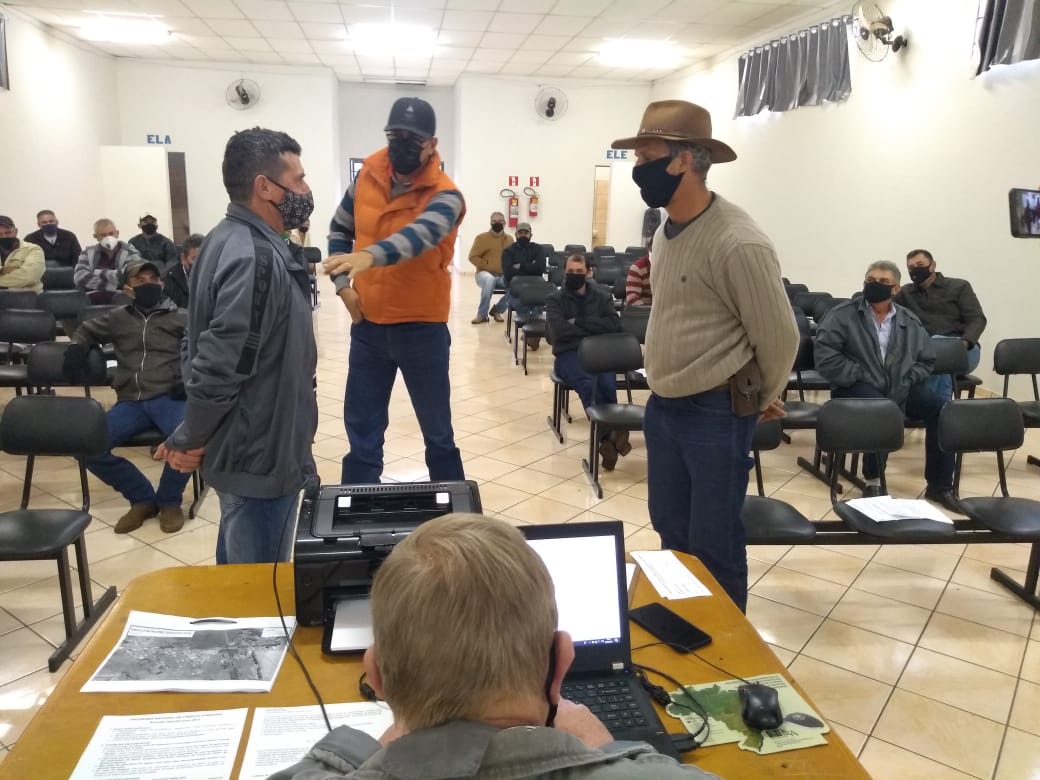 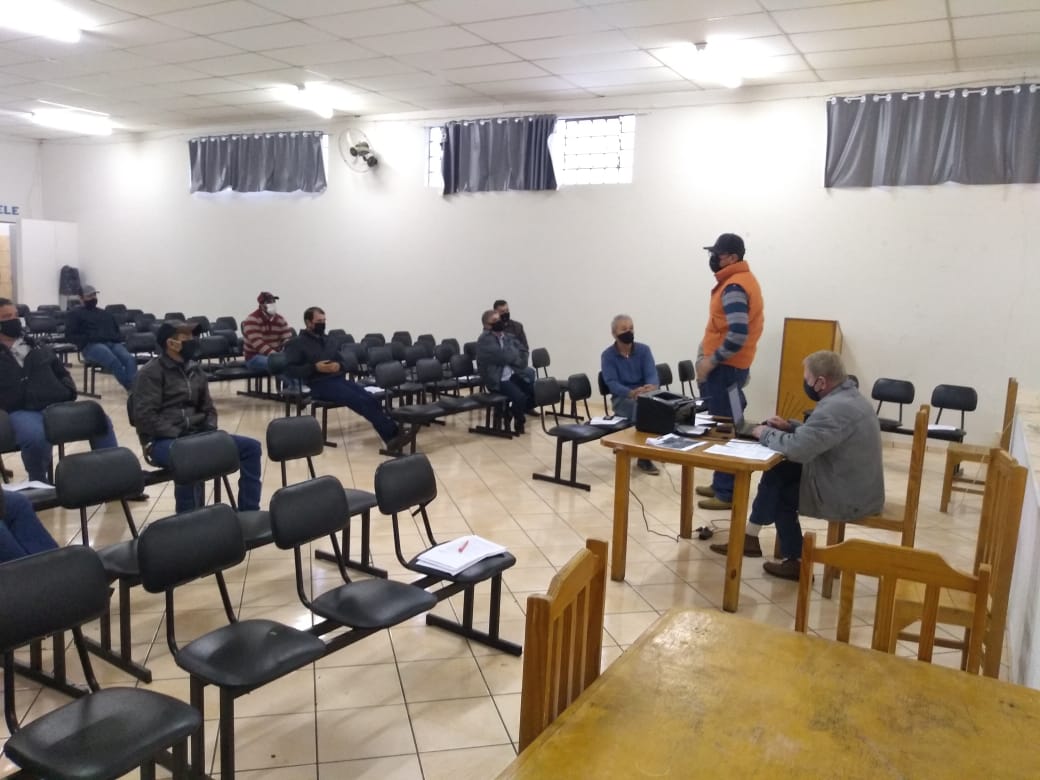 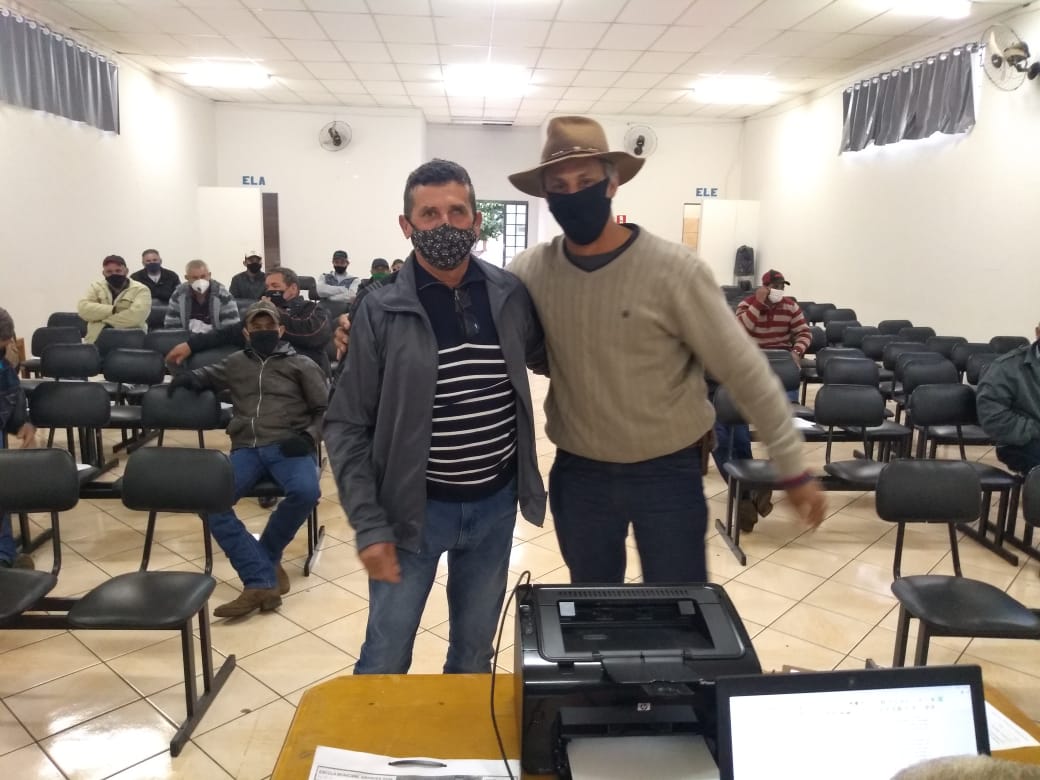 REUNIÃO SOBRE A IMPLANTAÇÃO DA CORTINA VERDE
Audiência publica organizada em parceria com Secretaria de Meio Ambiente.
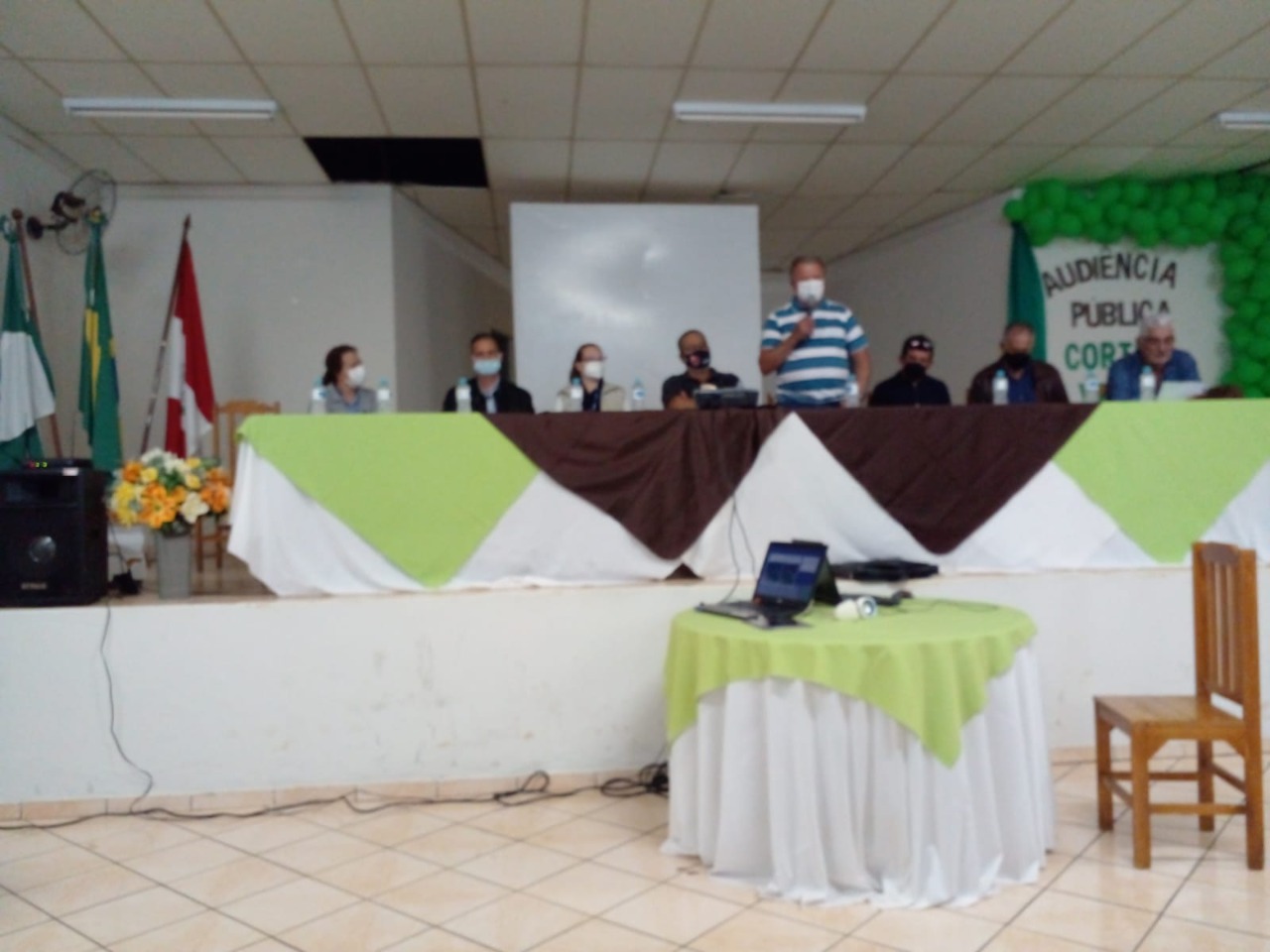 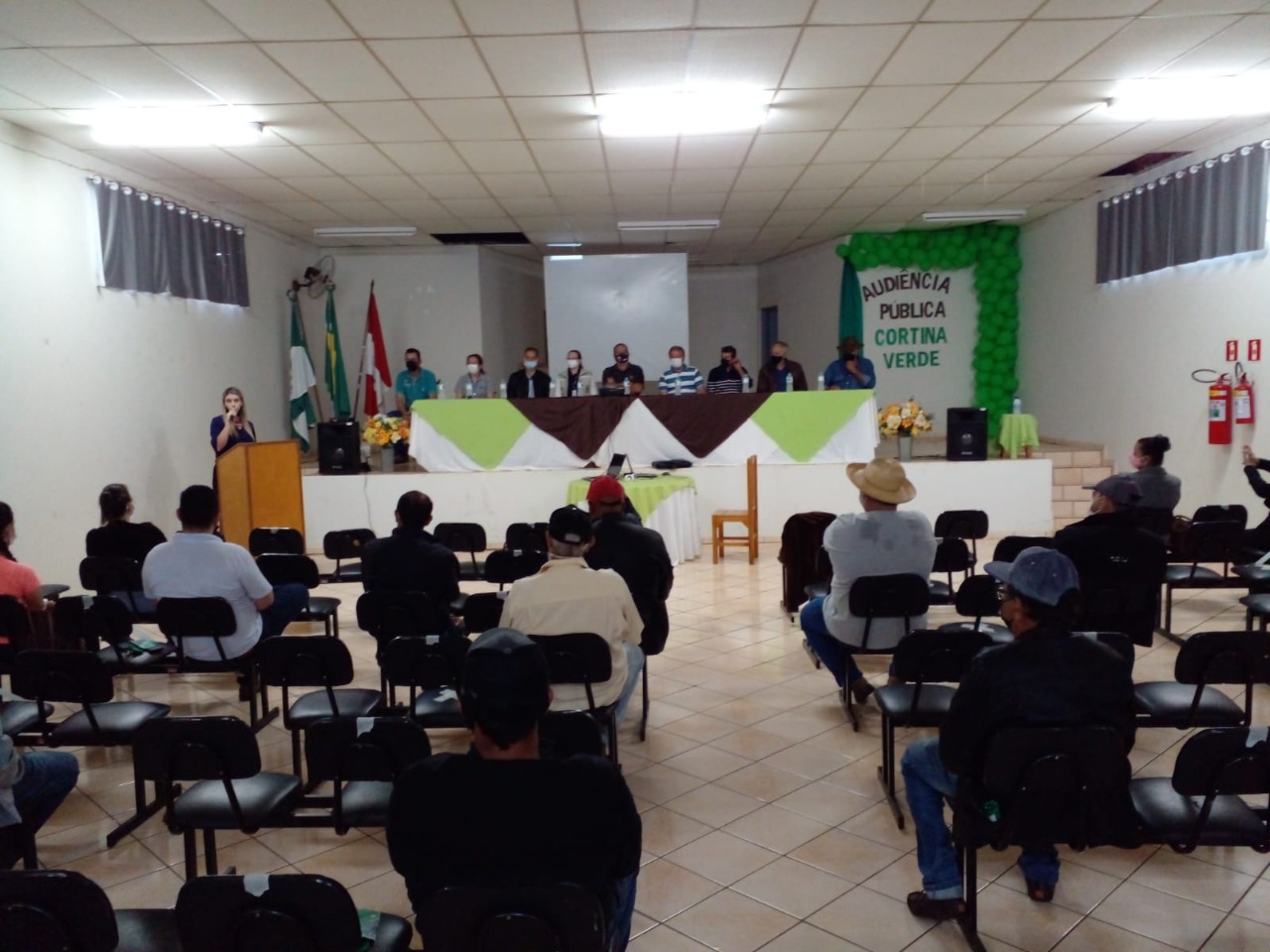 VIVEIRO MUNICIPAL
Implantação de 4 mil mudas de maracujá:
Mais de 30 produtores atendidos 3300 mudas entregues.
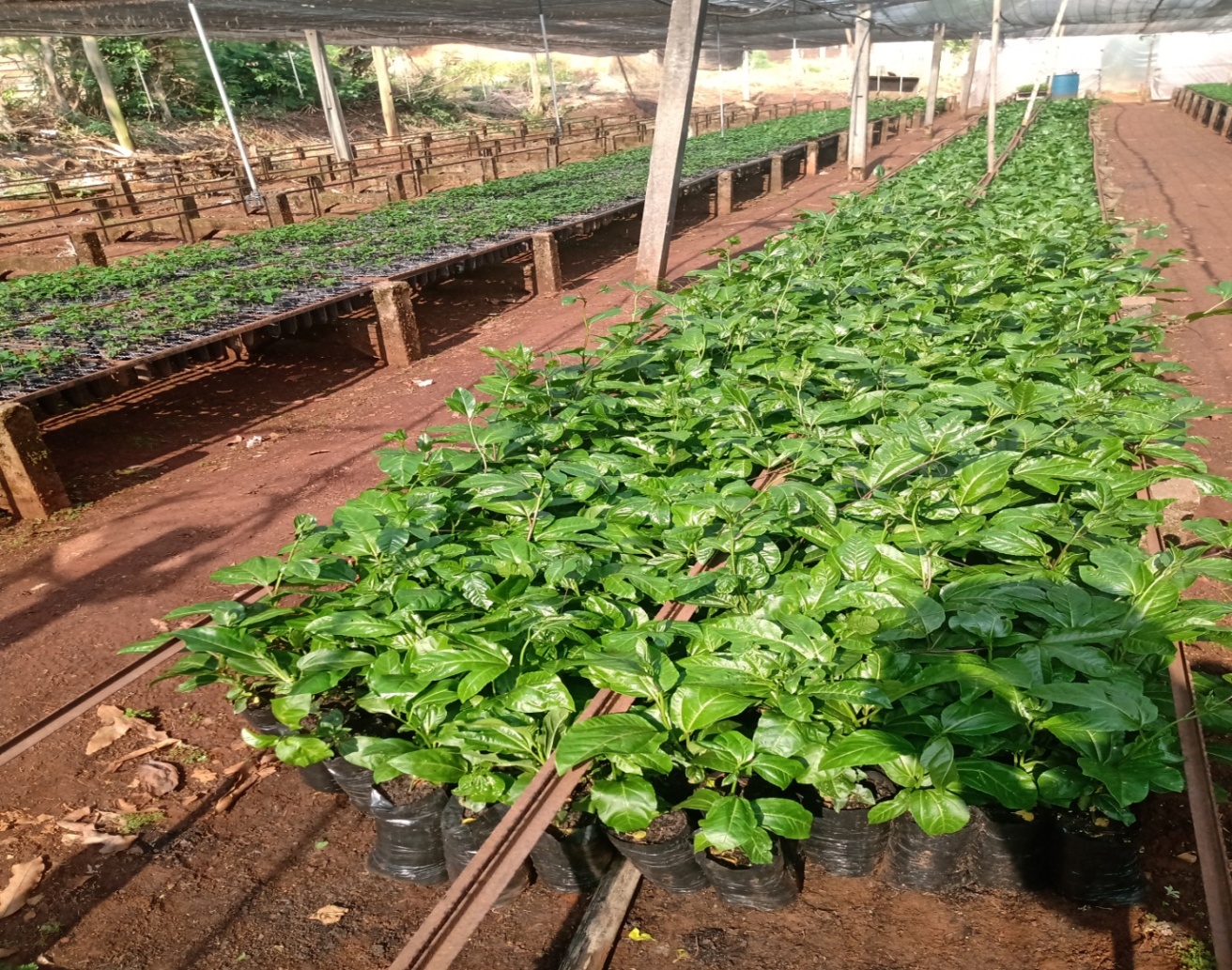 VIVEIRO MUNICIPAL
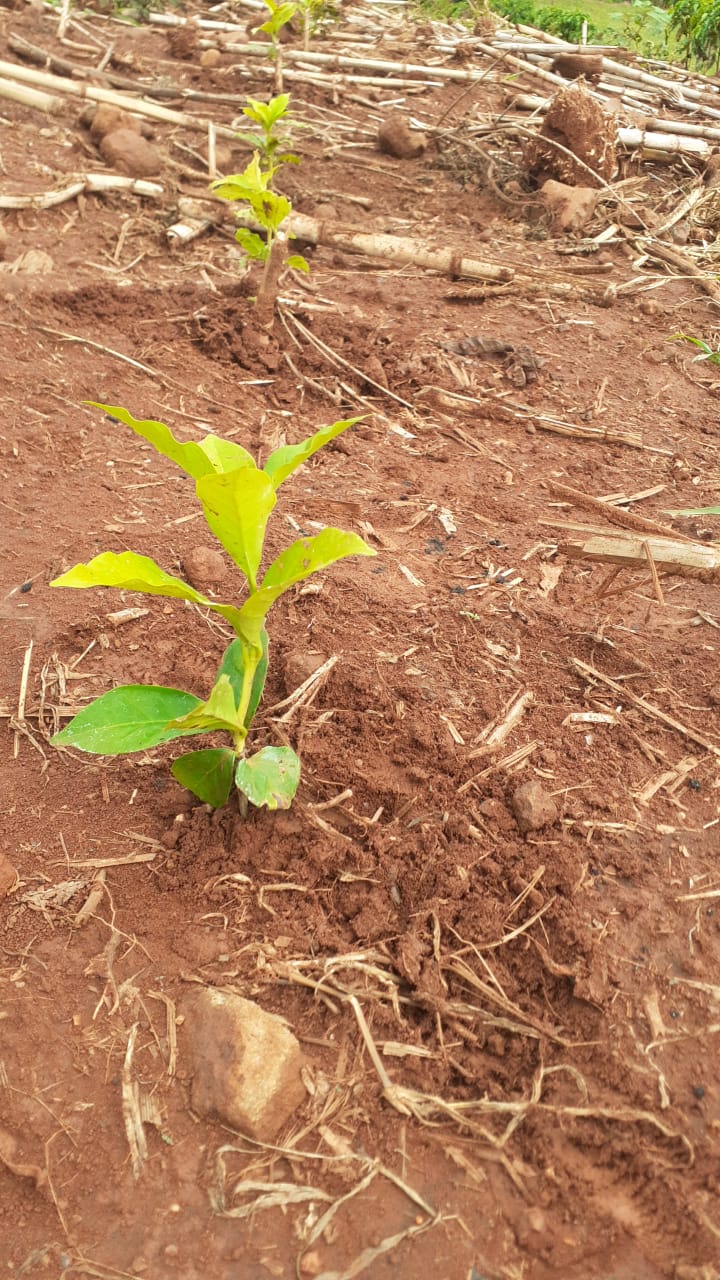 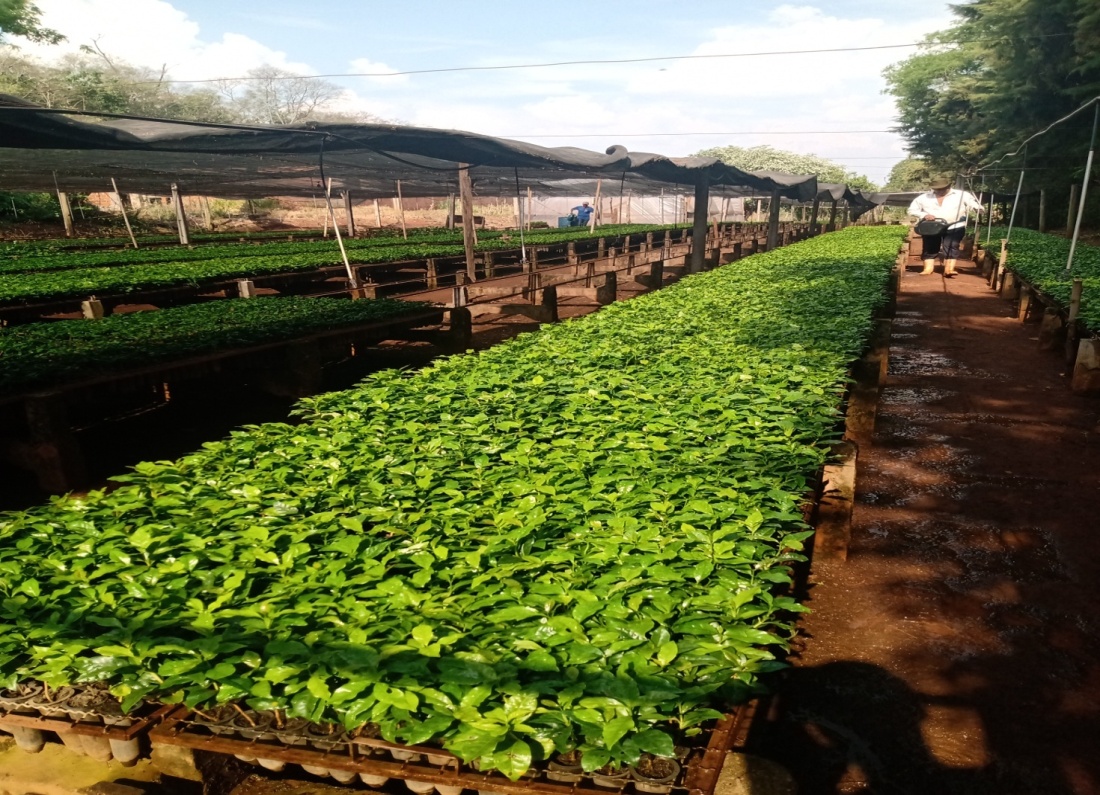 Implantação de 80 à 100 mil mudas de café;
Mais de 115 produtores atendidos  entorno de 90 mil mudas entregues.
VIVEIRO MUNICIPAL
Reforma do Galpão de Plantio.
Antes
Depois
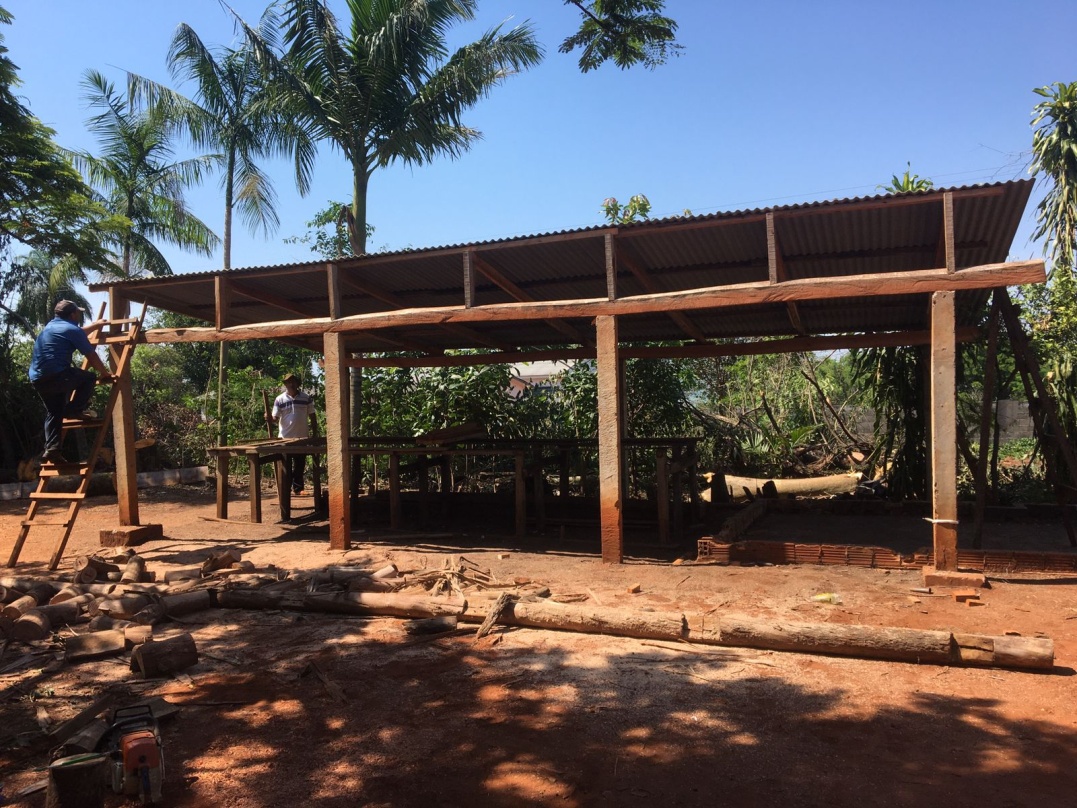 PROJETOS
Projeto de Horta Comunitária  elaborado juntamente com a equipe do Lar São Vicente de Paula;
PROJETOS
Aquisição de veículos, implementos agrícolas  e calcário;
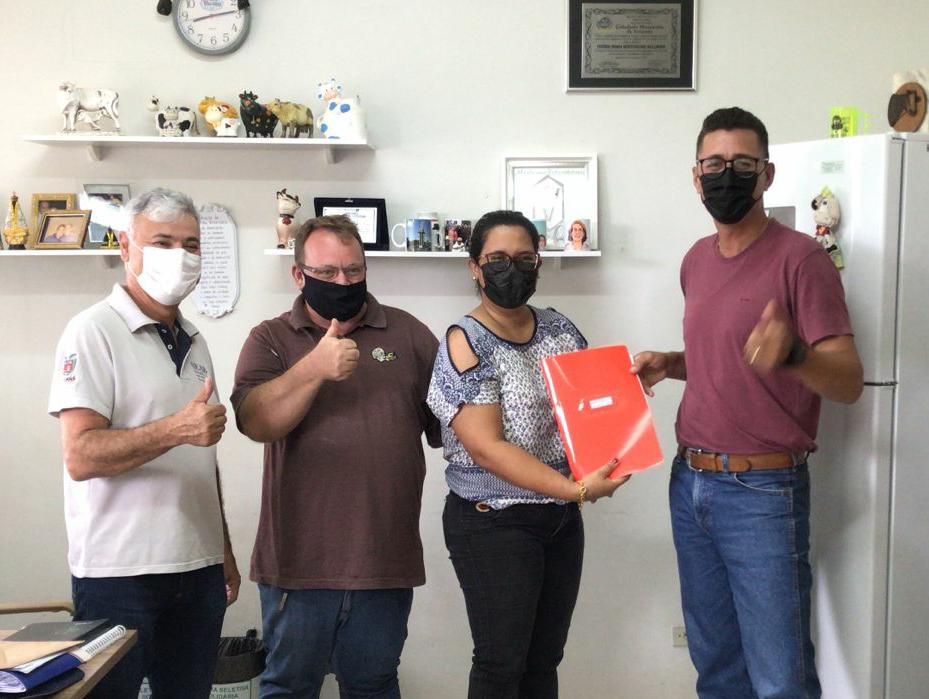 PROJETO MULHERES DO CAFÉ DO VALE DO IVAÍ
Projeto realizado em parceria com o IDR-PR que visa incentivar a mulher do campo a produzir café especial.
PROJETO MULHERES DO CAFÉ DO VALE DO IVAÍ
Visita Técnica ao Centro de Qualidades do Café do Paraná.
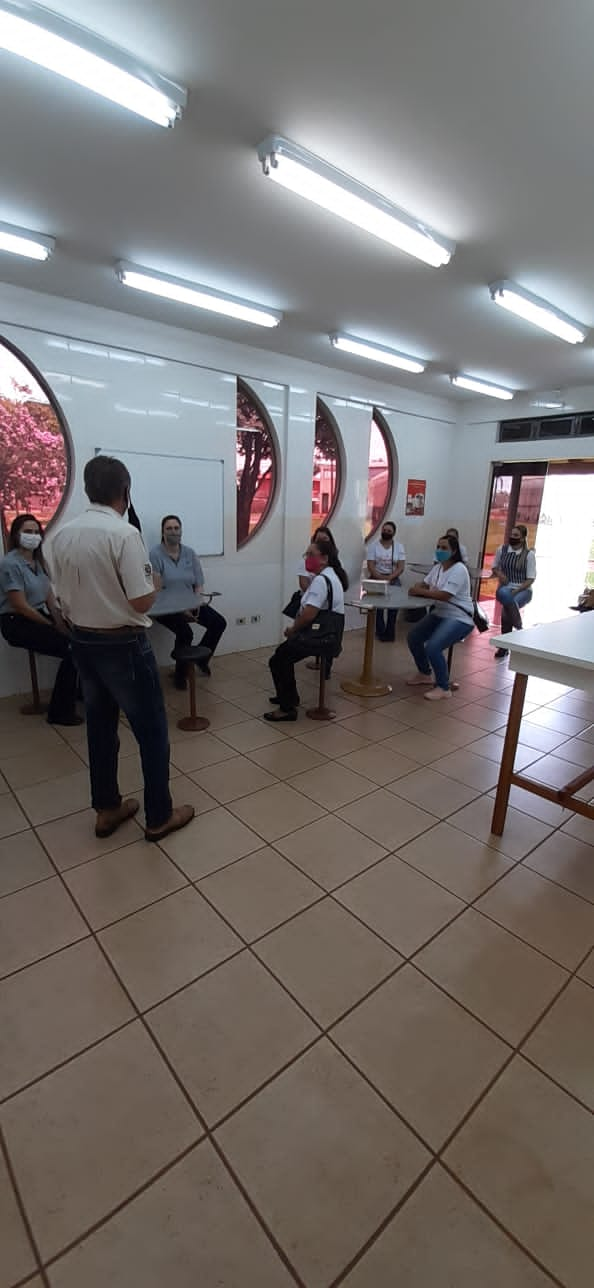 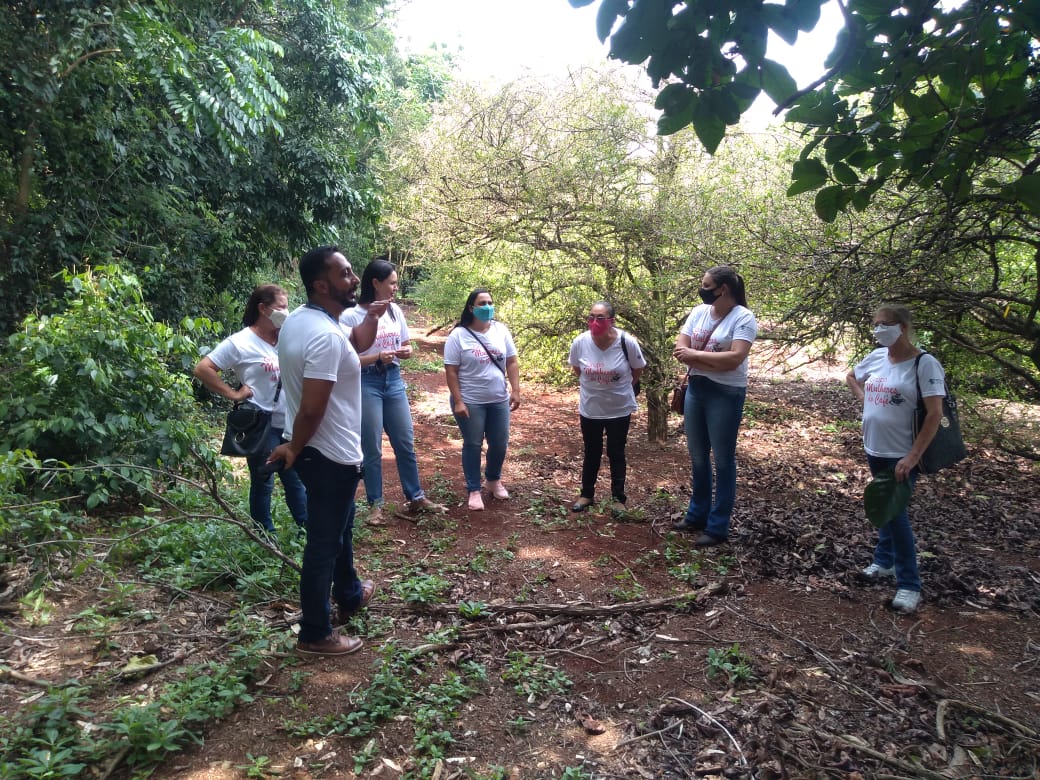 PROJETO MULHERES DO CAFÉ DO VALE DO IVAÍ
Visita às cafeterias de comercialização do café especial.
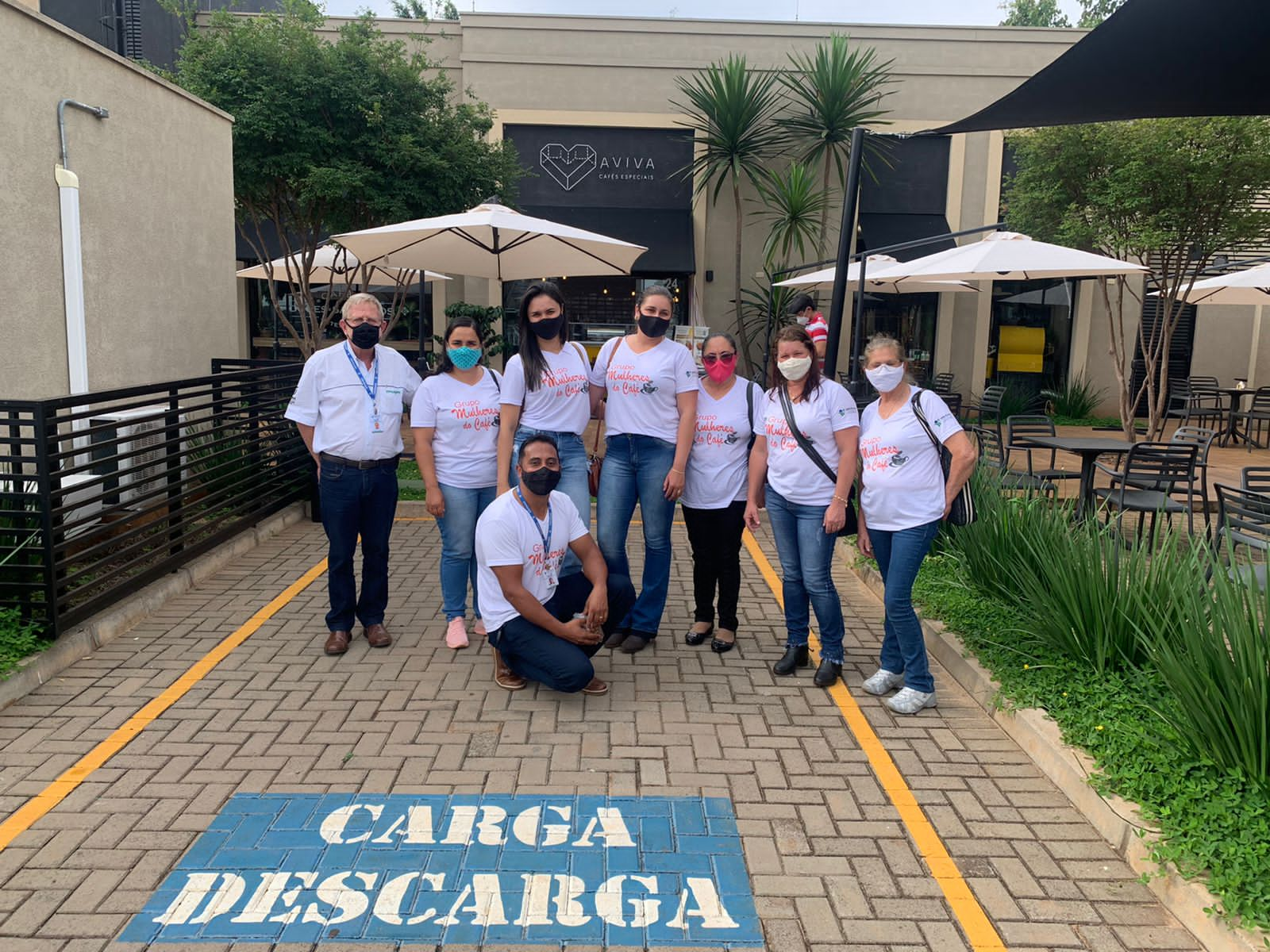 LEVANTAMENTO
Levantamento dos produtores de Leite que tem interesse no programa de inseminação artificial
Foram visitados  78 produtores de leite que tem grande interesse neste programa que esta aguardando compra dos equipamentos, programa que visa o melhoramento genético do rebanho e aumento da produção leiteira
PROGRAMA TERRA BRASIL
Promovemos uma reunião com  produtores interessados a este programa a onde tivemos a presença do Representante da FETAEP que esclareceu as duvidas e normas do programa 
Em parceria com escritório de planejamento já estamos com um projeto piloto em nosso município
OBRIGADO
Rafael Diones Ferreira
Secretário Municipal da Agricultura
Contatos: (43) 3474-1321 (43) 99868 8147
E-mail: sec.agricultura@grandesrios.pr.gov.br